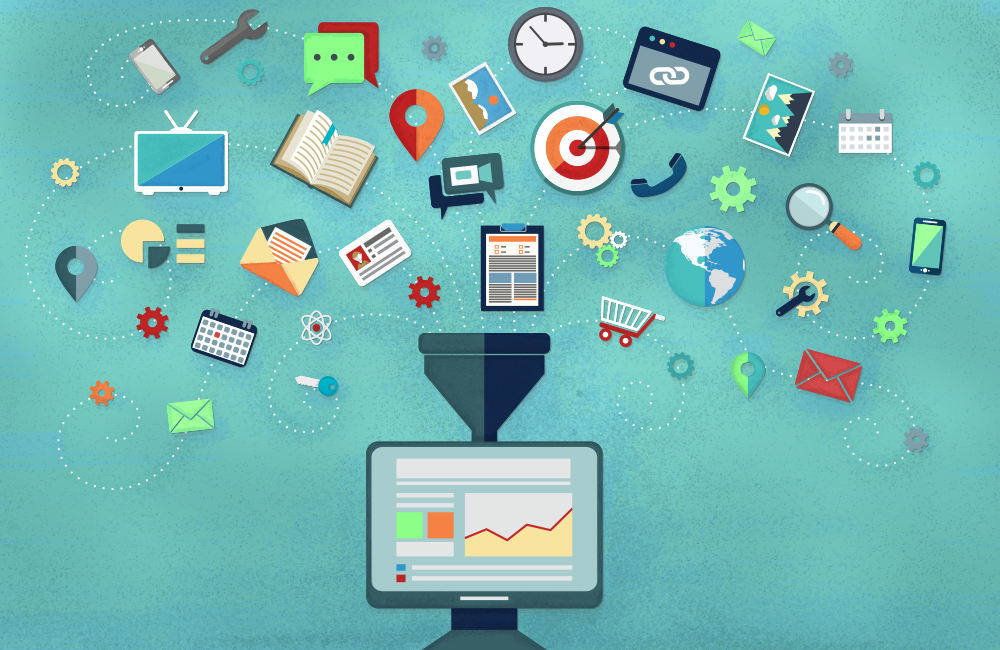 Health Equity & Data Collection
Jamila Michener, PhD
Associate Professor of Government and Public Policy
Co-director, Cornell Center for Health Equity   
@povertyscholar
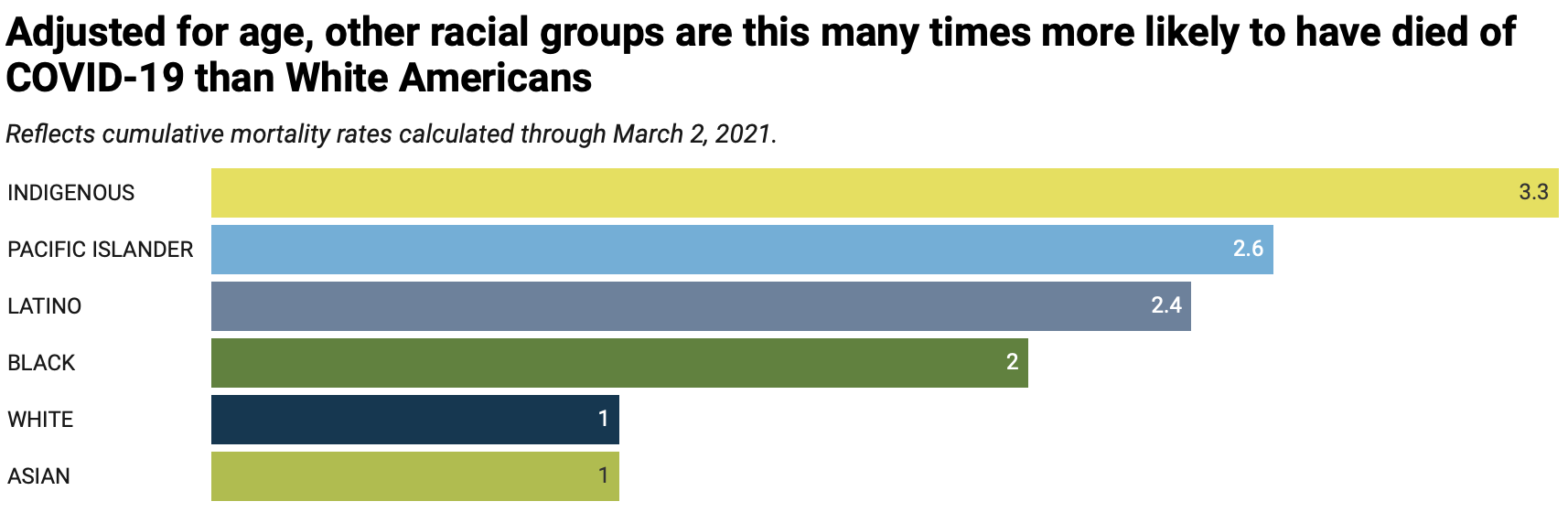 Health Equity at the Forefront
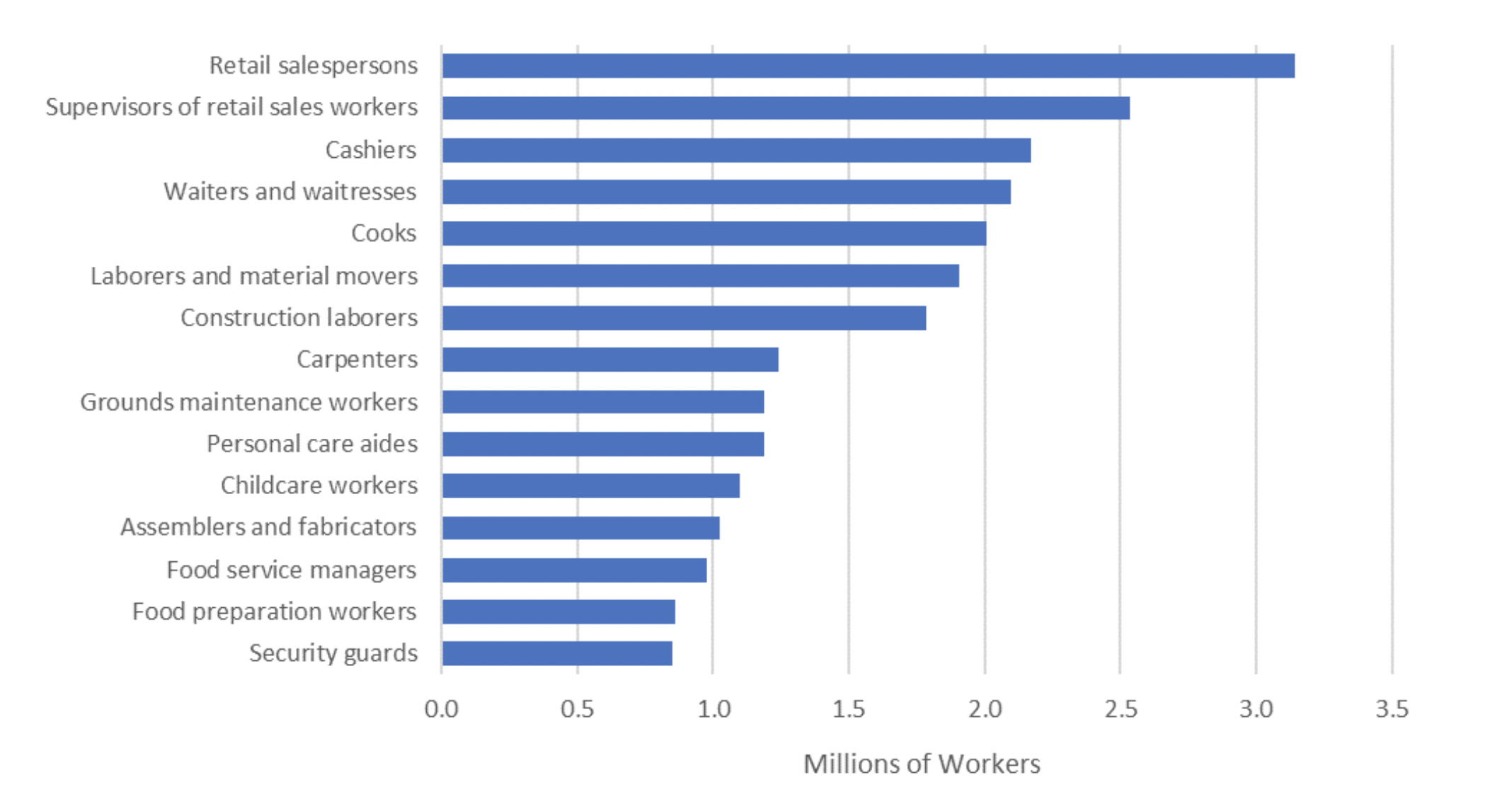 Health Equity at the Forefront
[Speaker Notes: https://www.philadelphiafed.org/community-development/workforce-and-economic-development/which-workers-will-be-most-impacted]
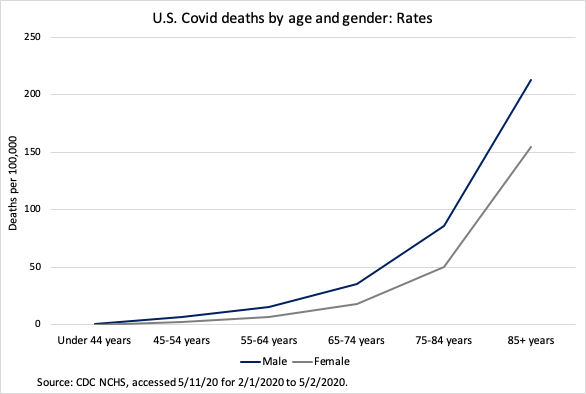 Health Equity at the Forefront
[Speaker Notes: https://www.brookings.edu/blog/up-front/2020/05/15/covid-19-much-more-fatal-for-men-especially-taking-age-into-account/]
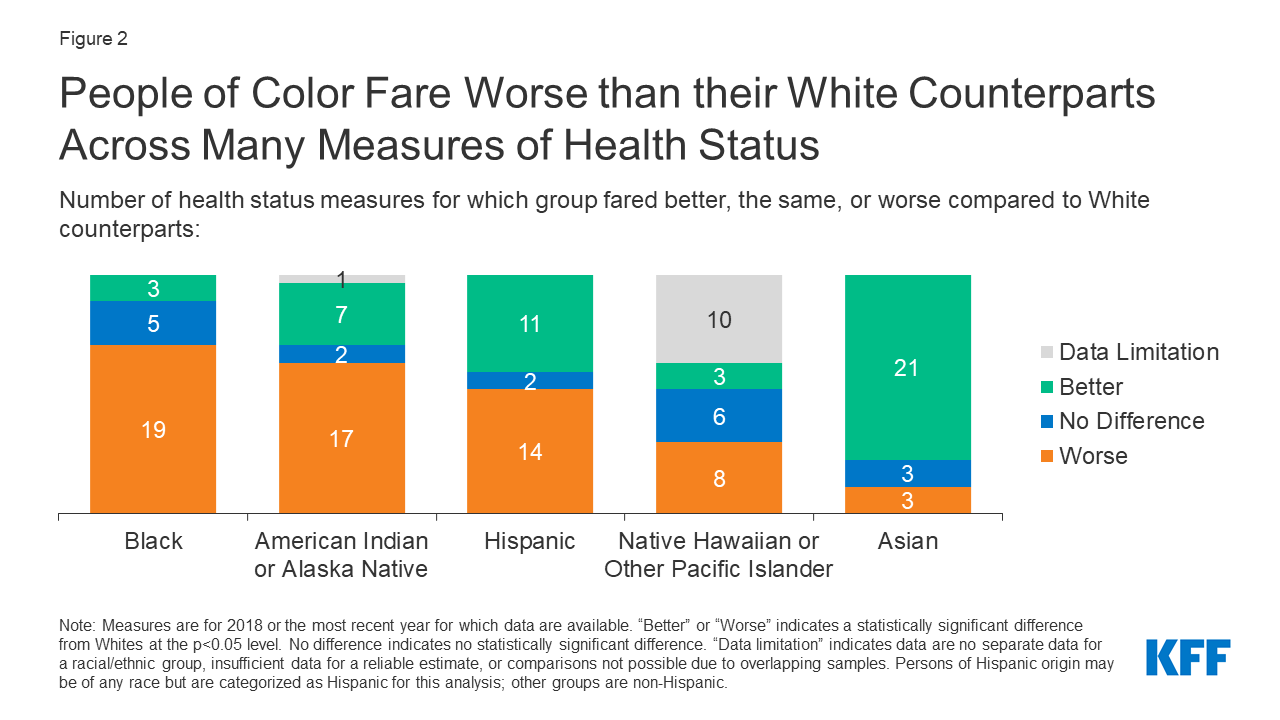 Health Equity at the Forefront
[Speaker Notes: https://www.kff.org/racial-equity-and-health-policy/issue-brief/disparities-in-health-and-health-care-5-key-question-and-answers/]
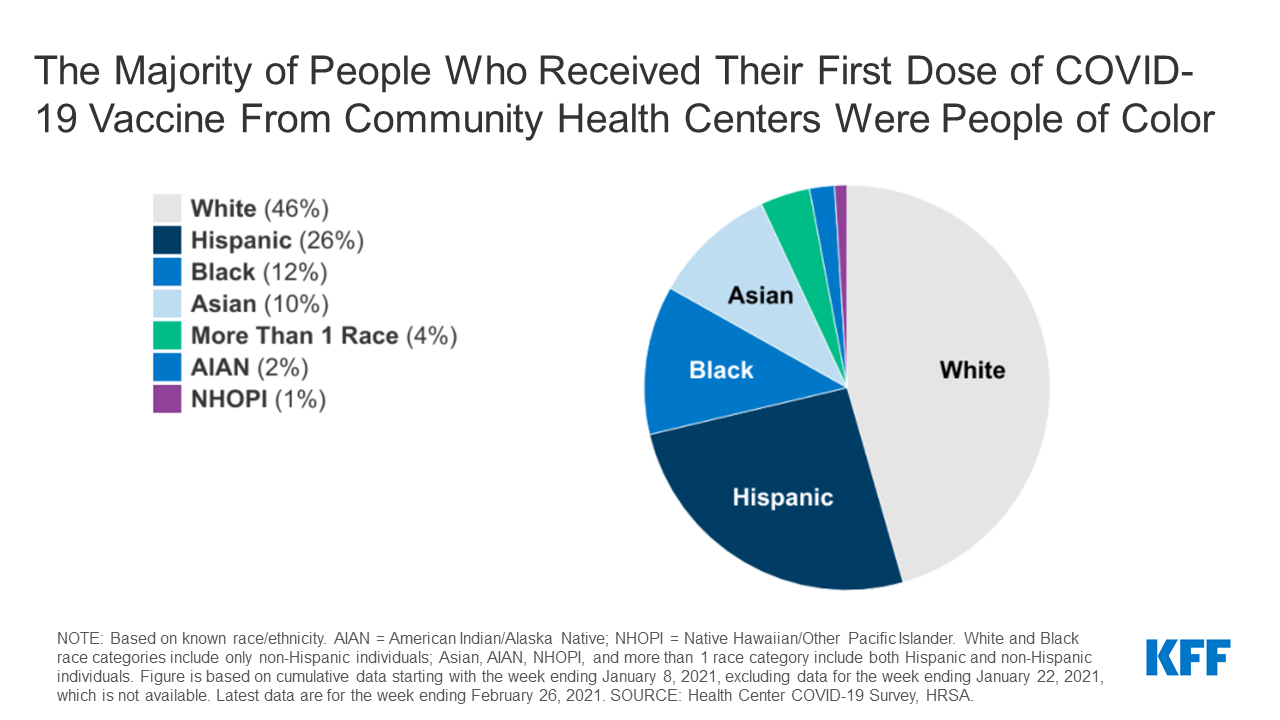 [Speaker Notes: https://www.kff.org/coronavirus-covid-19/press-release/early-covid-19-vaccination-efforts-through-community-health-centers-are-reaching-people-of-color/]
Health equity means that everyone has a fair and just opportunity to be as healthy as possible. Achieving this requires removing obstacles to health such as poverty and discrimination and their consequences, which include powerlessness and lack of access to good jobs with fair pay; quality education, housing, and health care; and safe environments.

Health equity is the ethical and human rights principle that motivates people to eliminate disparities in health and in the determinants of health that adversely affect excluded or marginalized groups. Progress toward health equity is measured by reductions in health disparities.
Health Equity
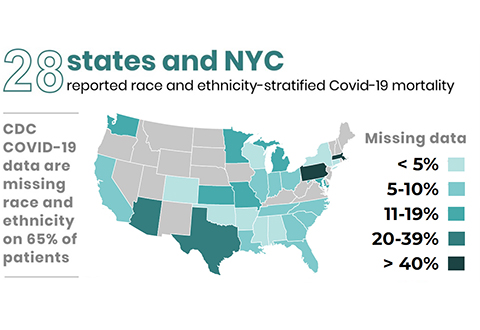 Health Equity & Data
[Speaker Notes: https://www.cherp.research.va.gov/features/COVID_19_Health_Disparities_Reporting.asp]
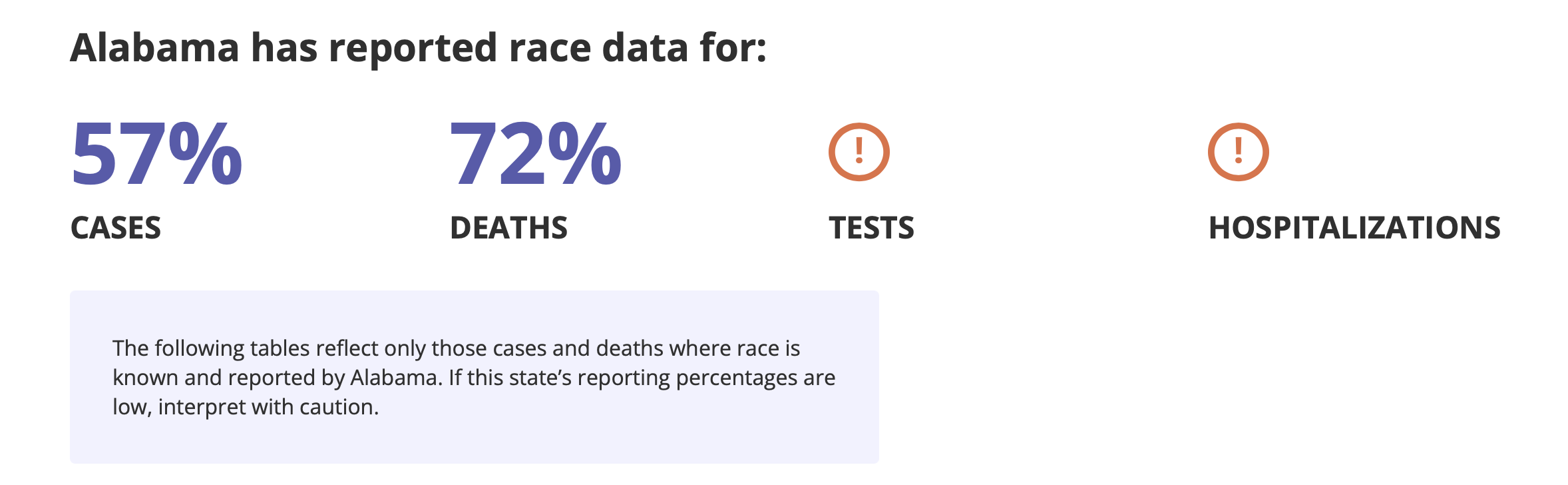 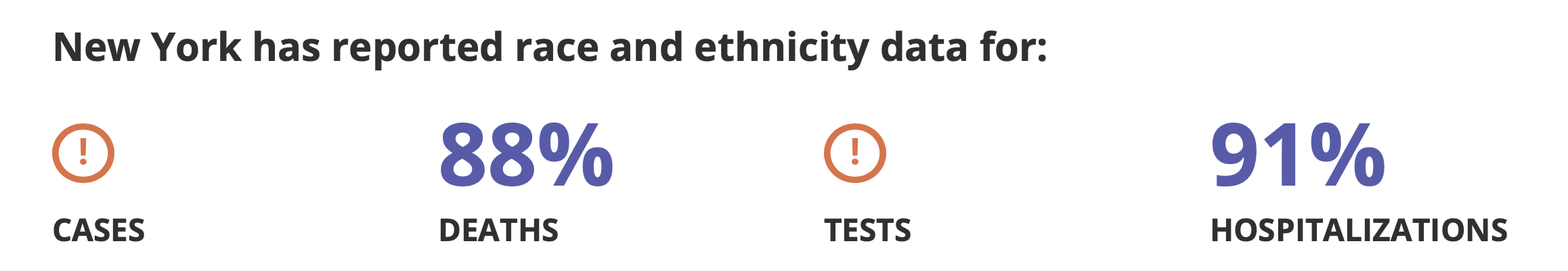 [Speaker Notes: Covid Tracking Project: https://covidtracking.com/race/dashboard]
Data can Identify Systems Level Problems
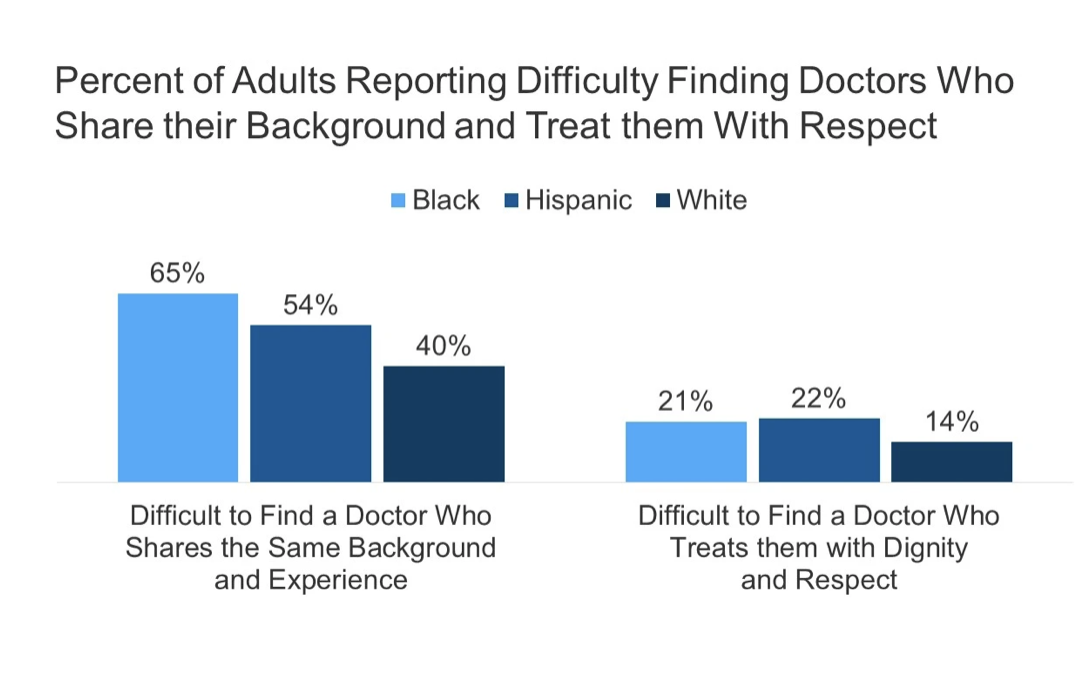 Data can Identify Systems Level Problems
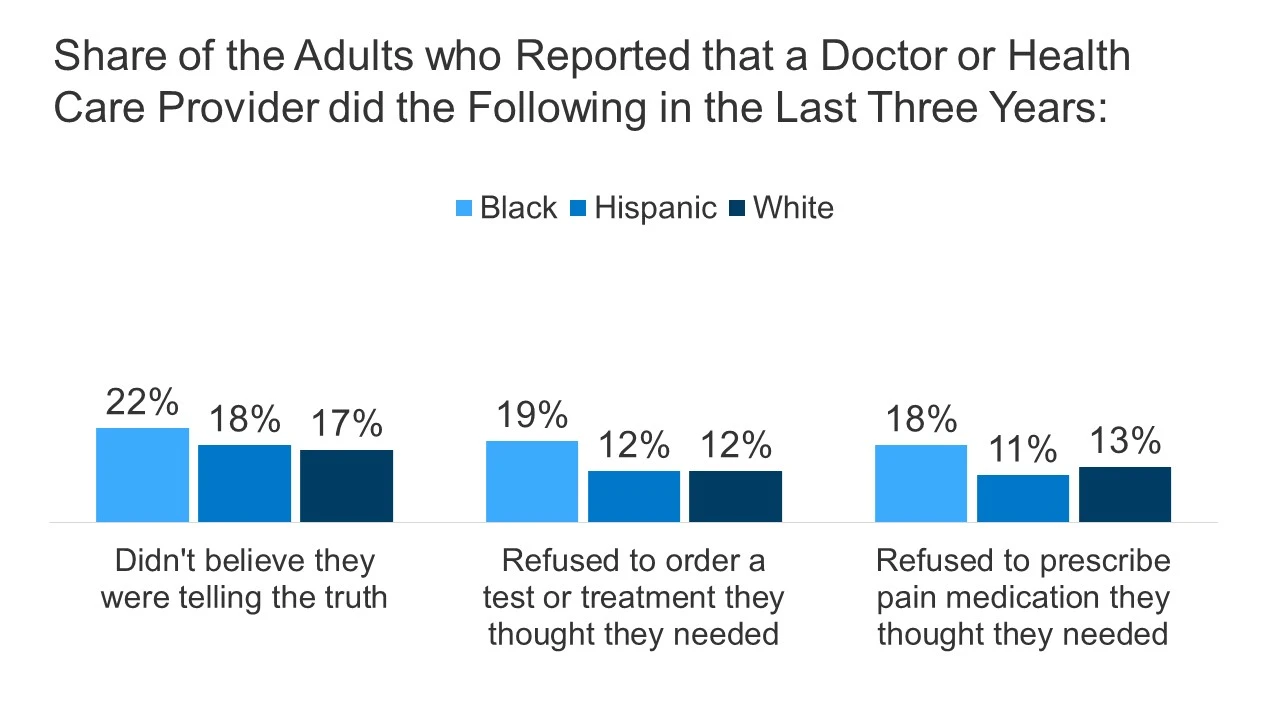 Data can Identify Systems Level Problems
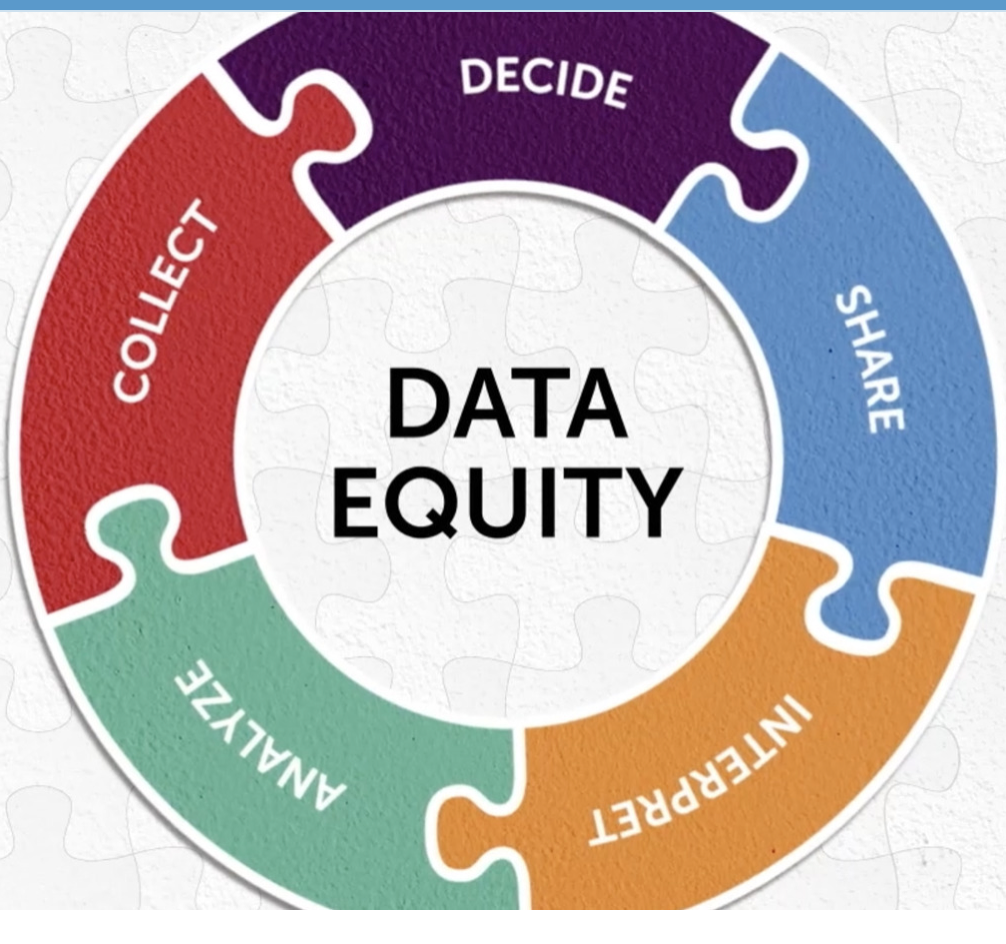 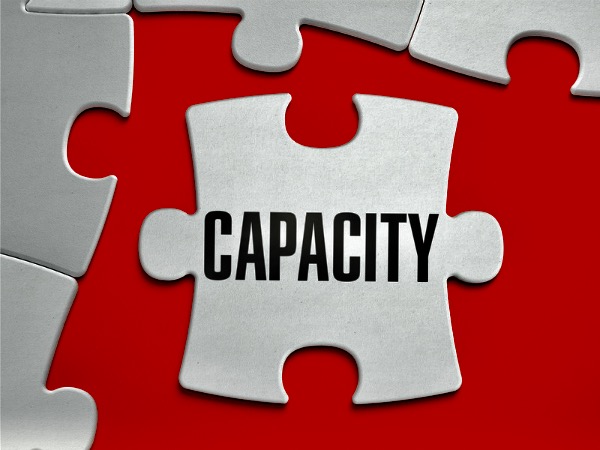 But...Data is Challenging
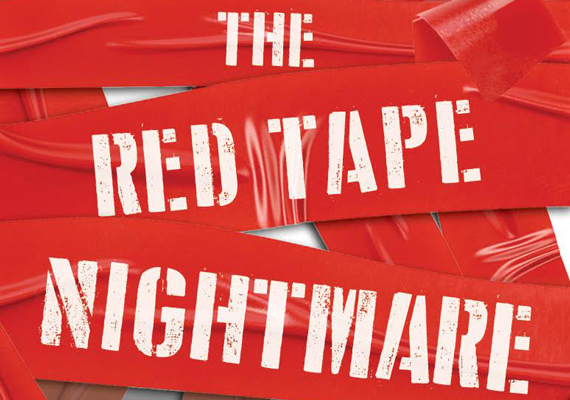 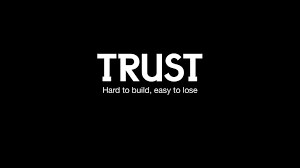